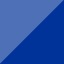 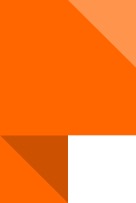 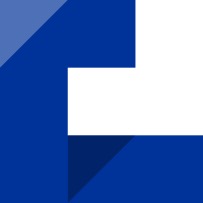 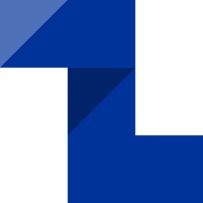 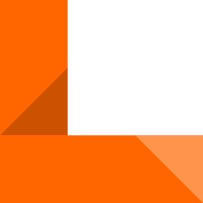 PŘESHRANIČNÍ PARTNERSTVÍ
PARTNERSTWO TRANSGRANICZNE


Program INTERREG 
ČESKO – POLSKO | CZECHY – POLSKA

ONLINE, 21. 2. 2023
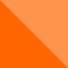 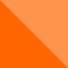 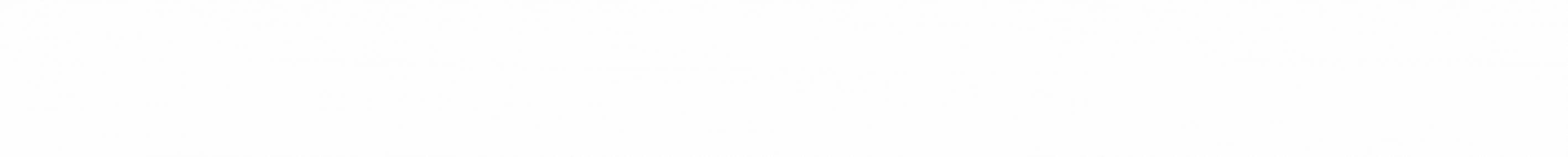 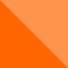 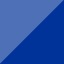 Programové území / Obszar wsparcia
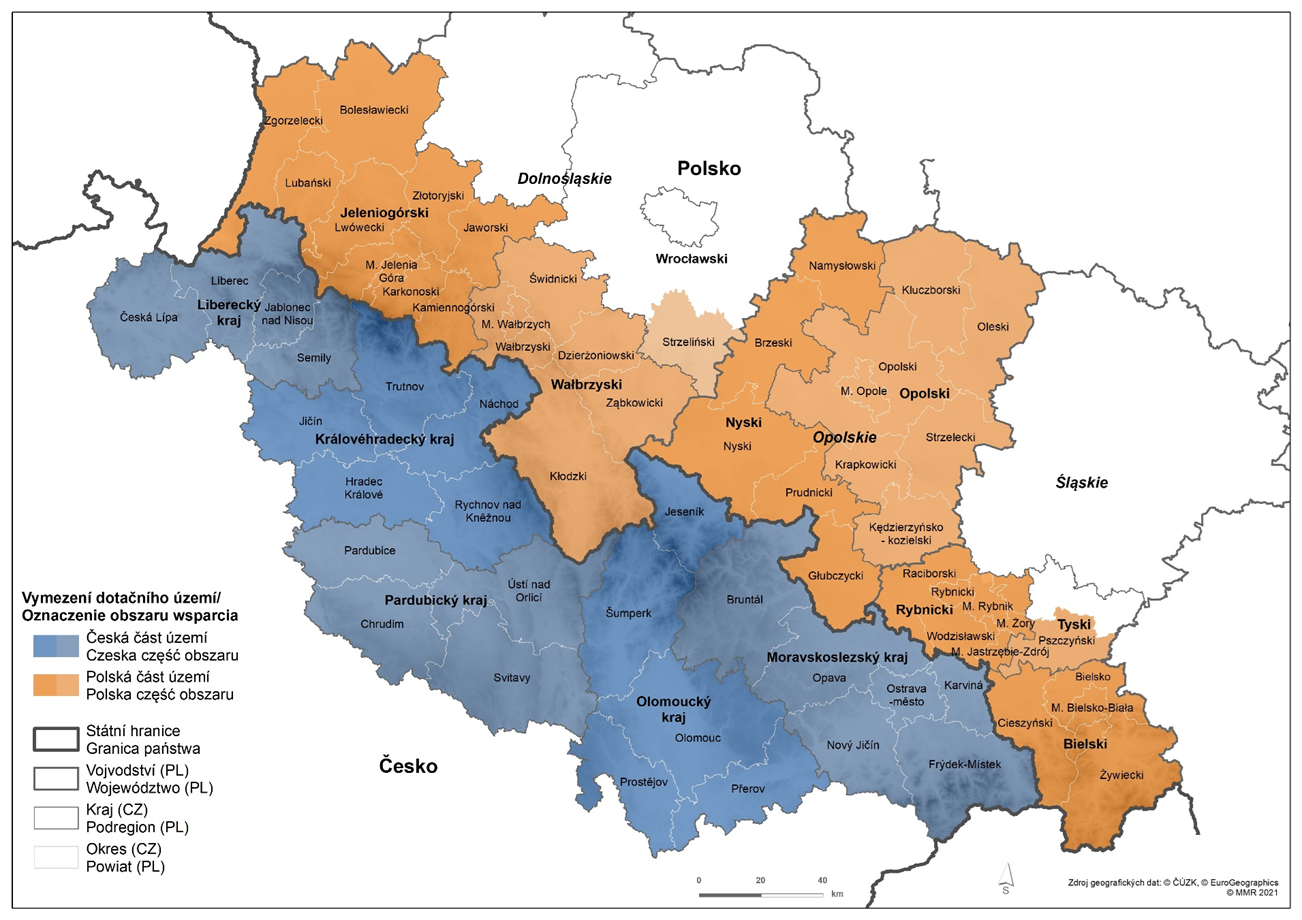 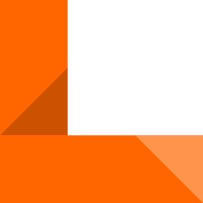 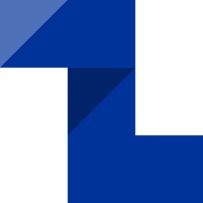 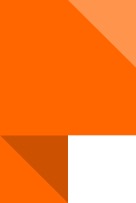 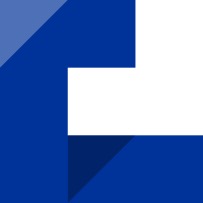 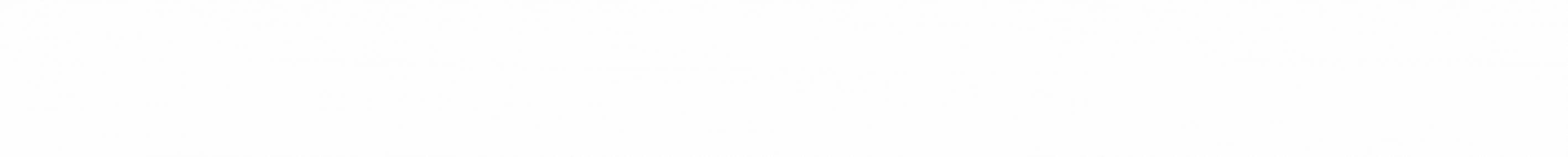 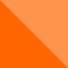 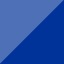 Dobrý přeshraniční projekt / Dobry projekt transgraniczny
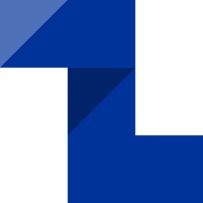 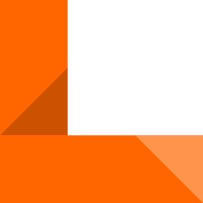 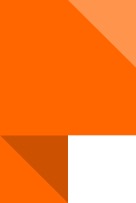 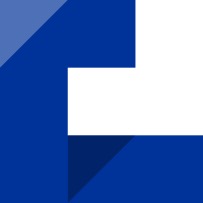 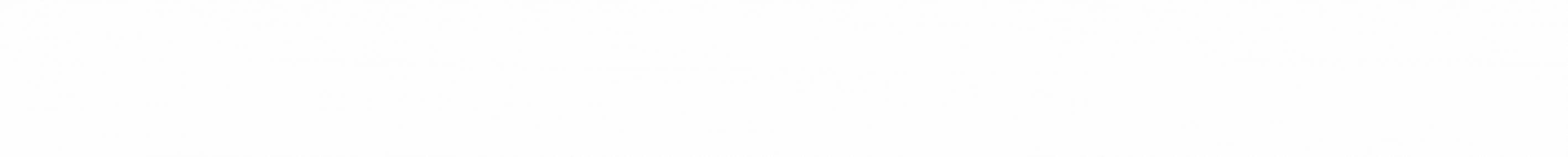 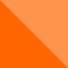 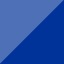 Tematické propojení  / Spójność tematyczna
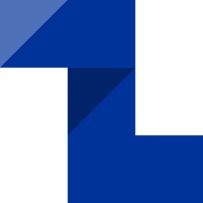 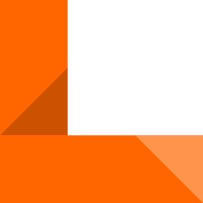 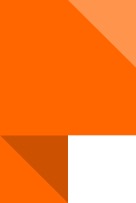 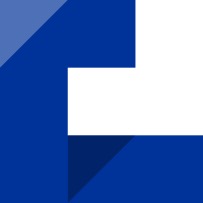 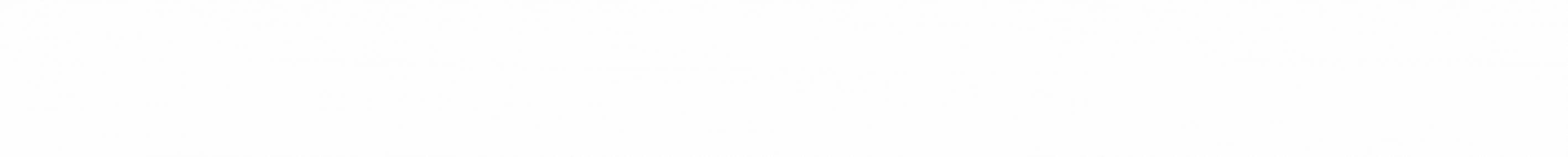 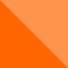 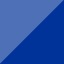 Doplňující se aktivity / Uzupełniające się działania
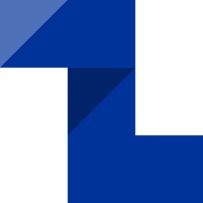 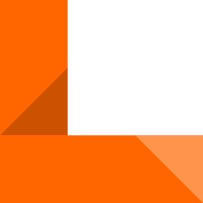 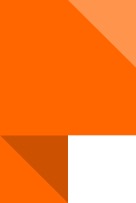 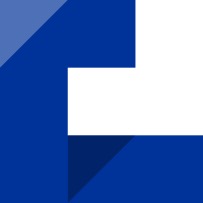 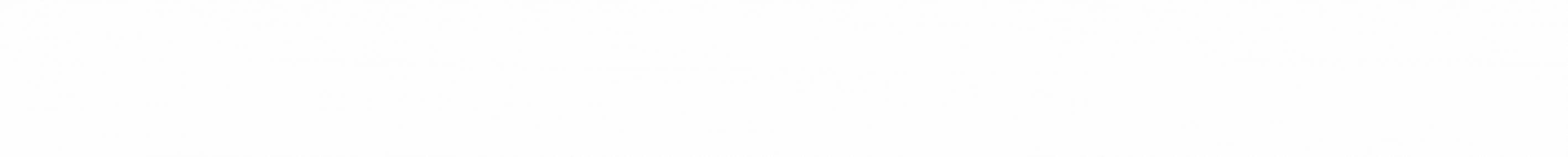 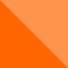 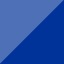 Cílová skupina  / Grupa docelowa
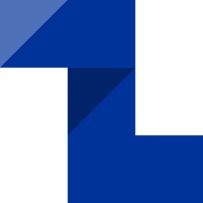 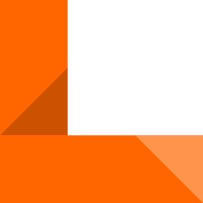 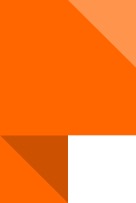 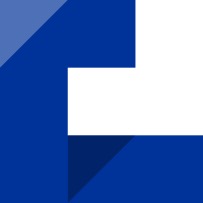 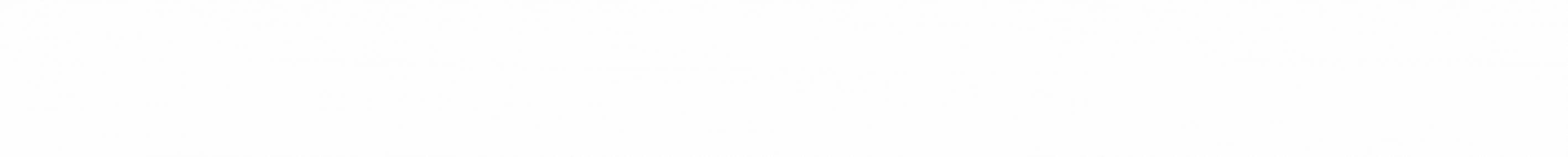 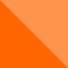 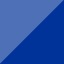 Přeshraniční dopad / Wpływ transgraniczny
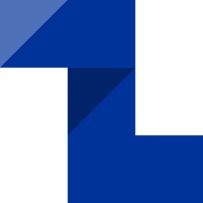 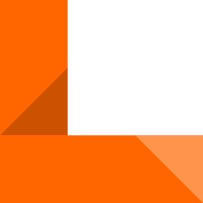 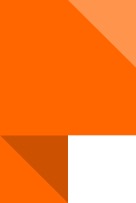 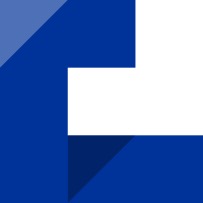 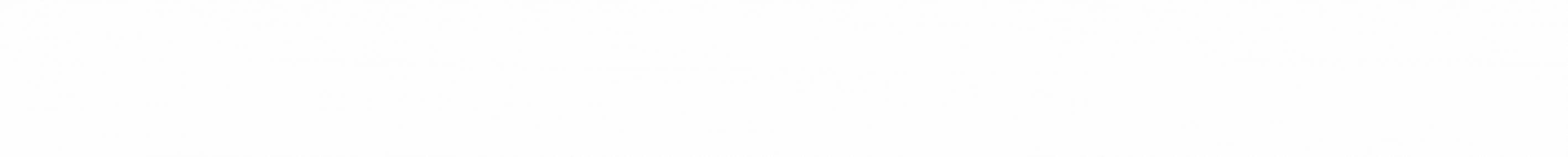 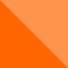 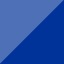 Přeshraniční dopad – hodnocení / Wpływ transgraniczny - ocena
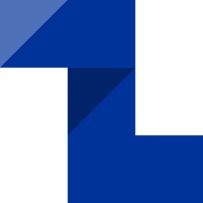 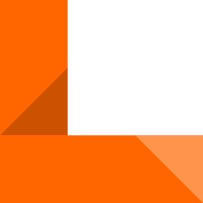 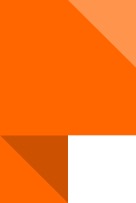 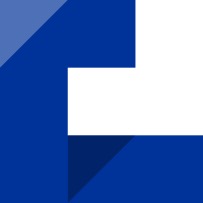 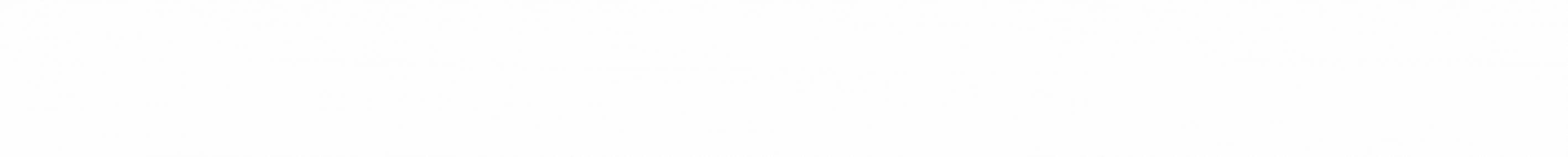 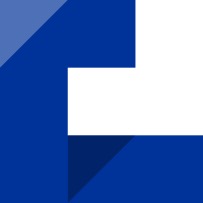 Děkuji za pozornostDziękuję za uwagę
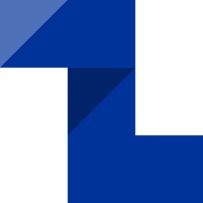 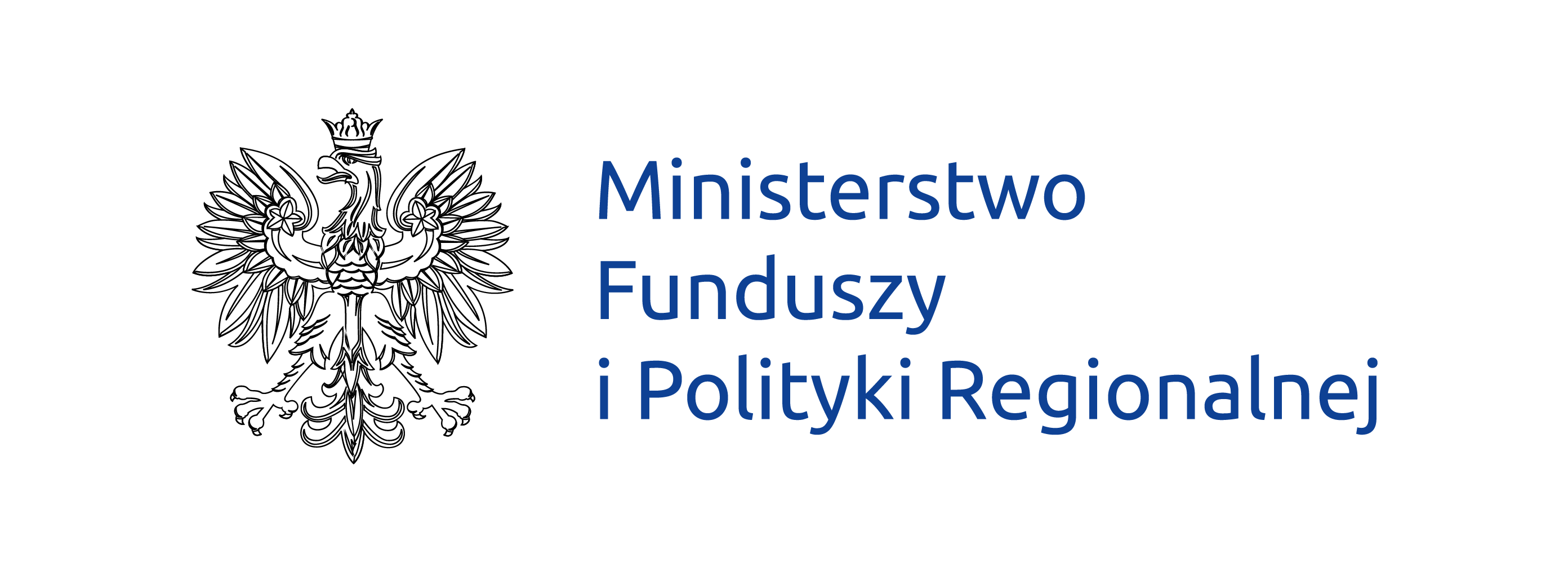 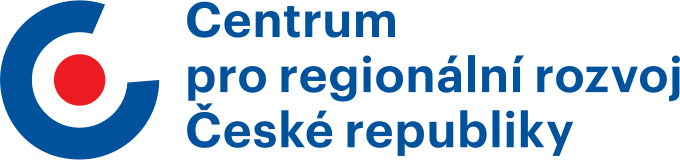 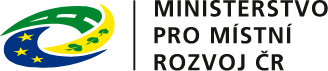 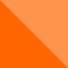 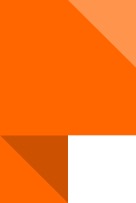 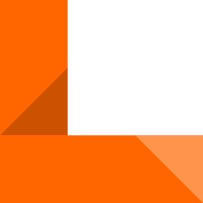 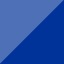 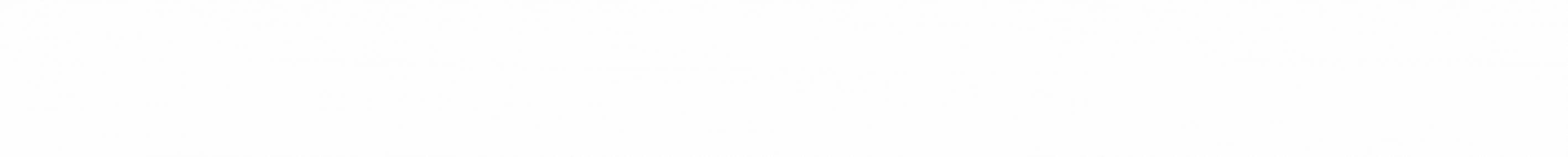